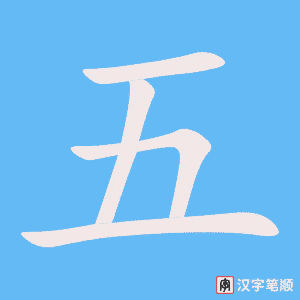 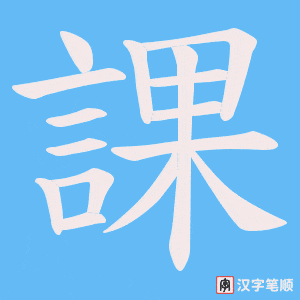 第五課
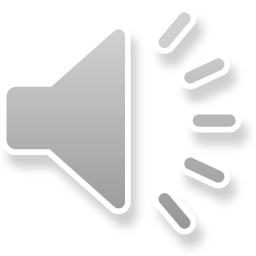 Lesson Five
Ling Yan
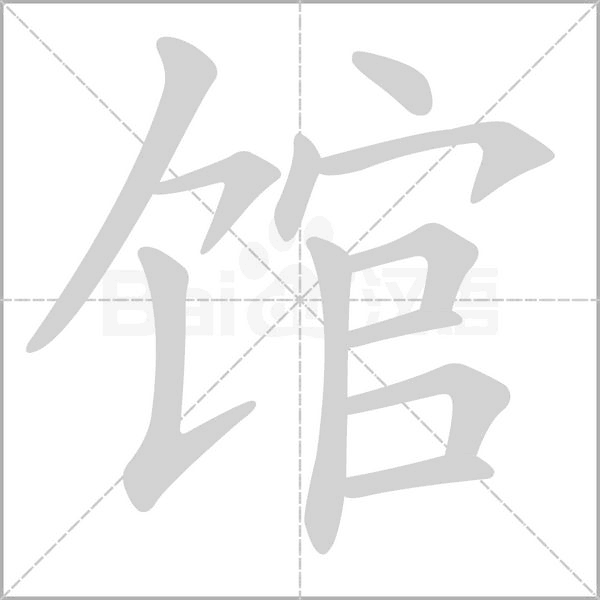 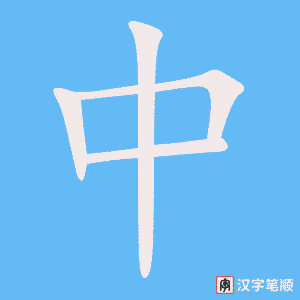 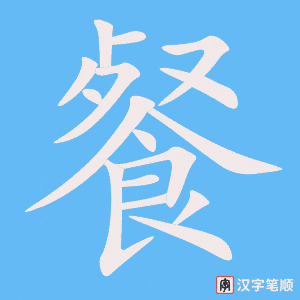 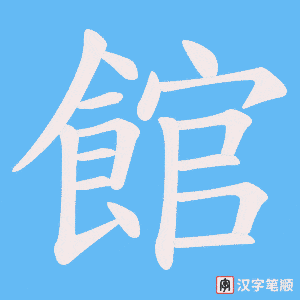 中餐館/馆
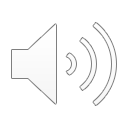 Chinese restaurant （formal）
Ling Yan
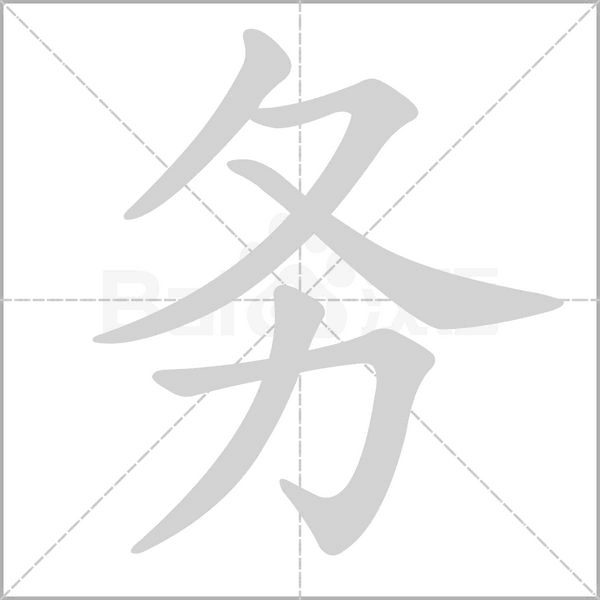 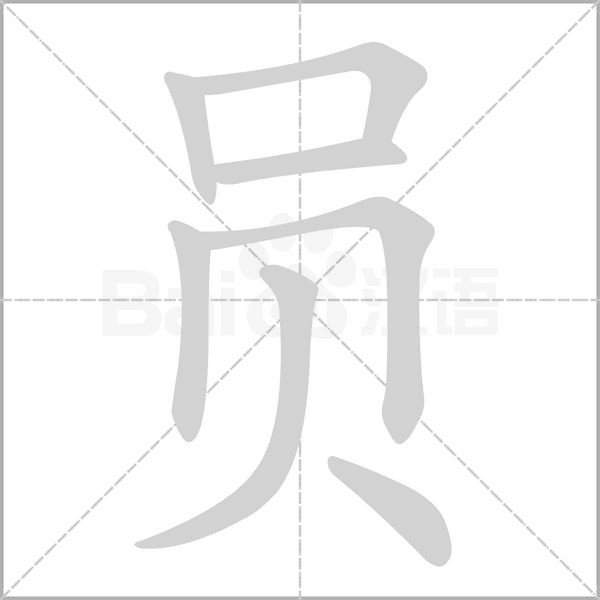 跟服務員說
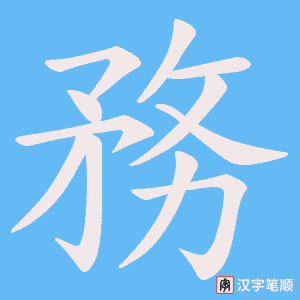 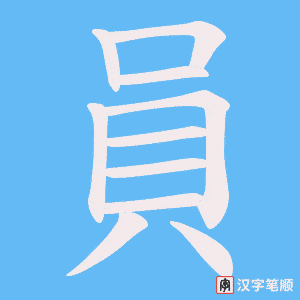 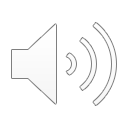 Tell the Waiter/waitress
Ling Yan
和他們說中文
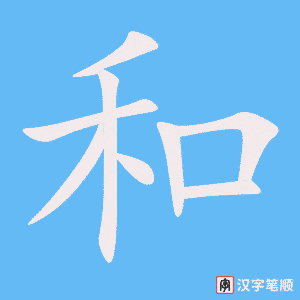 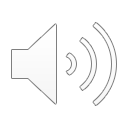 To （sb.）+V
Ling Yan
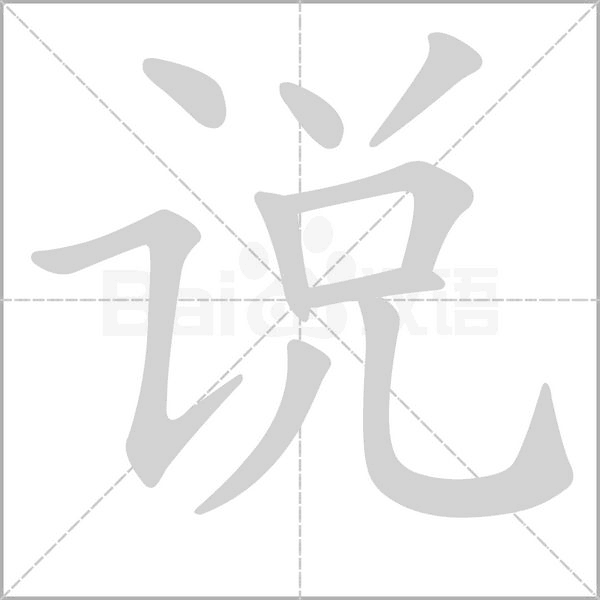 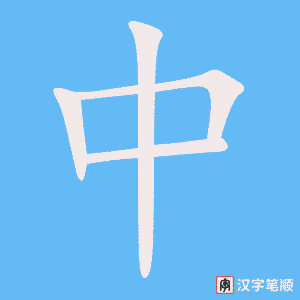 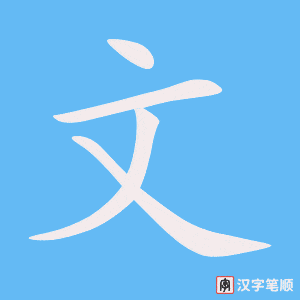 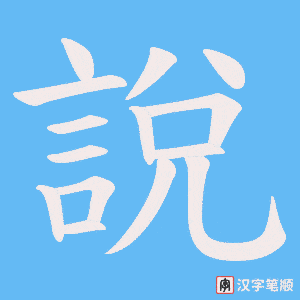 和他們說中文
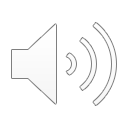 Say/speak in Chinese
Ling Yan
可是
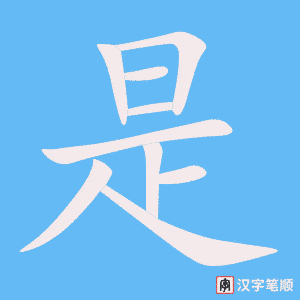 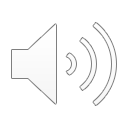 but
Ling Yan
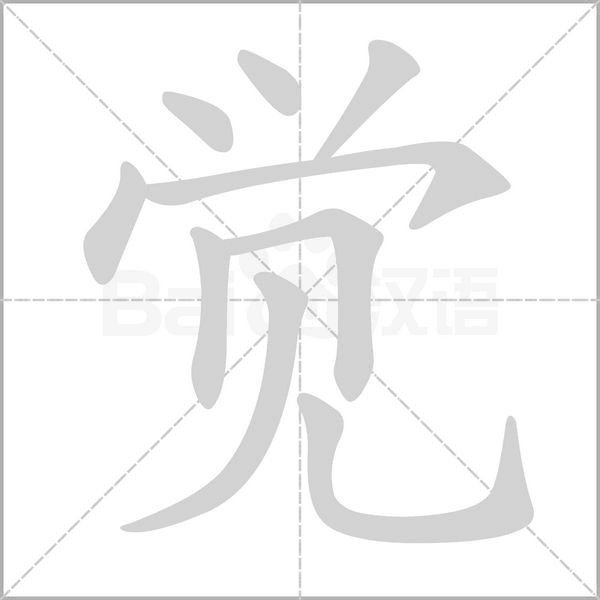 覺得
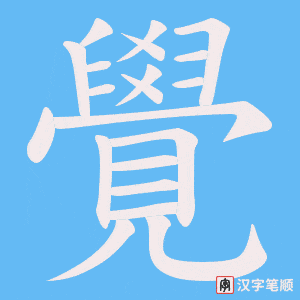 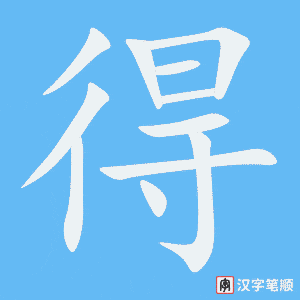 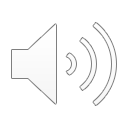 Think/feel like
Ling Yan
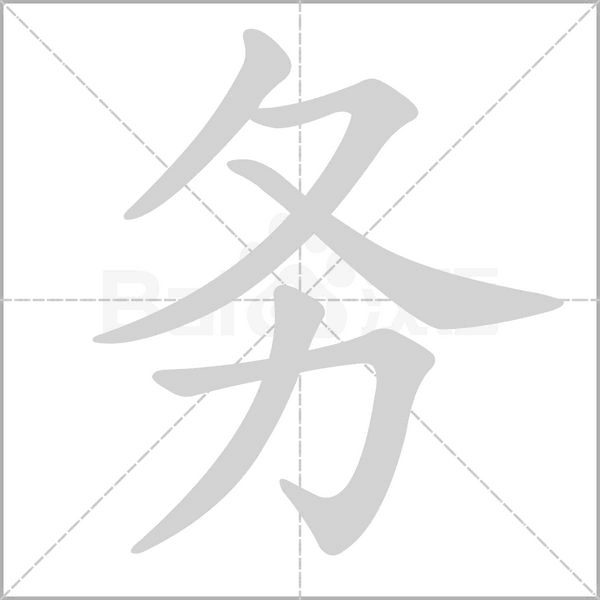 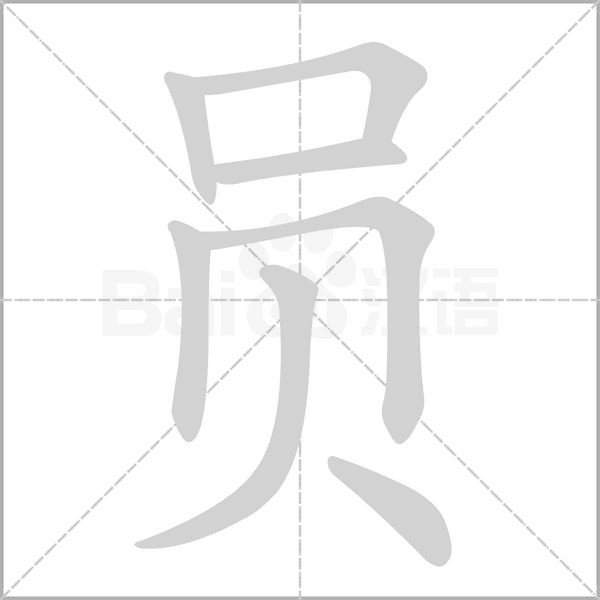 服務員說得太快了
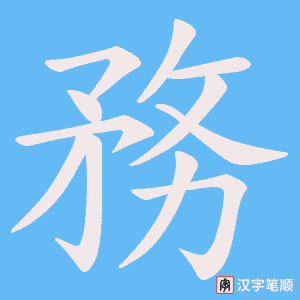 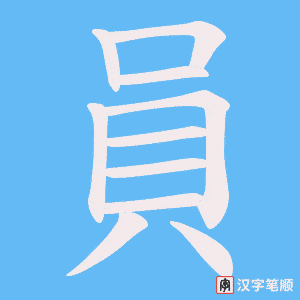 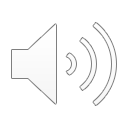 The Waiter/waitress speaks too fast.
Ling Yan
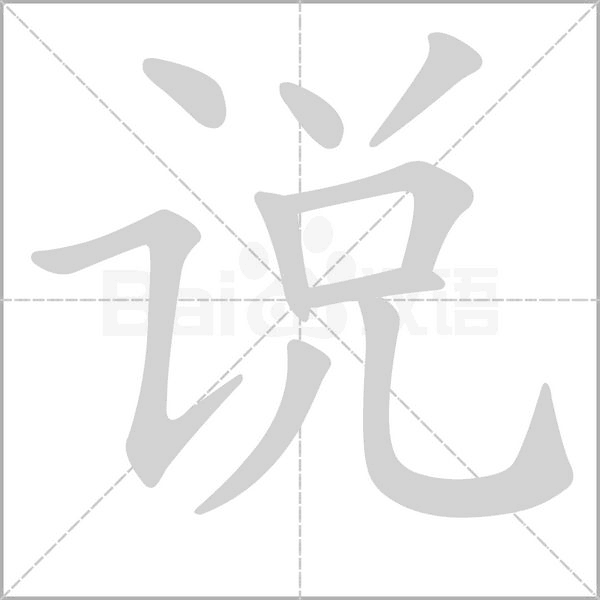 說得太快了
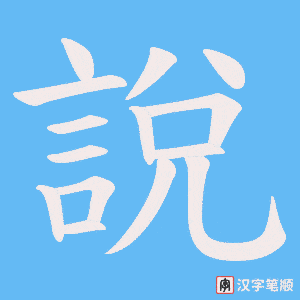 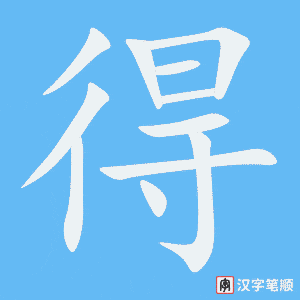 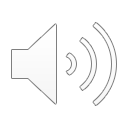 Say/speak （+ complements）
Ling Yan
說得太快了
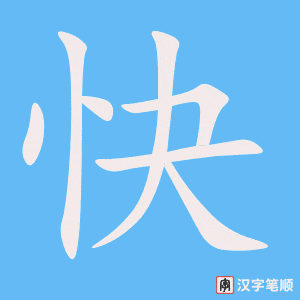 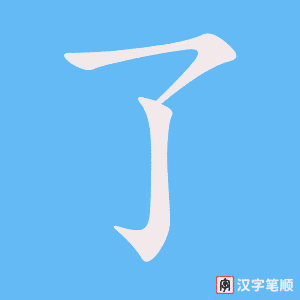 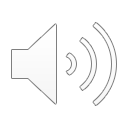 Too fast
Ling Yan
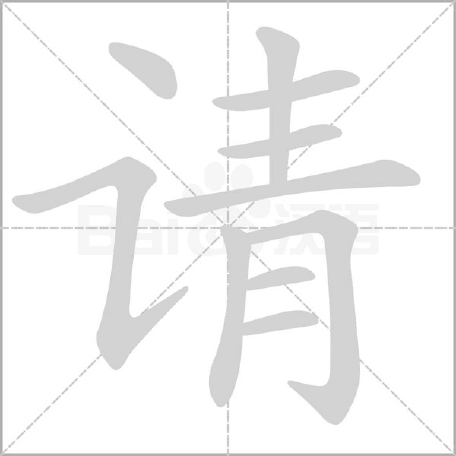 請她
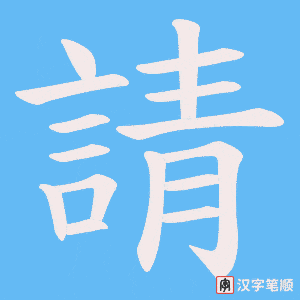 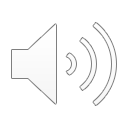 Ask her to …
Ling Yan
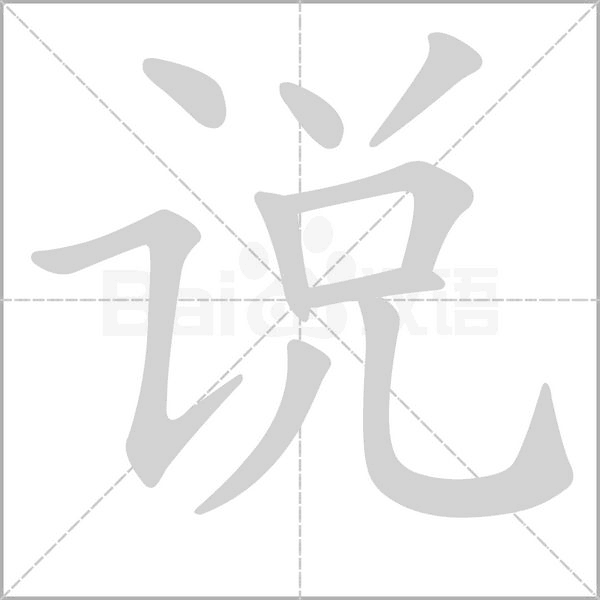 說得太快了
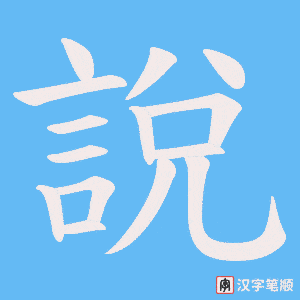 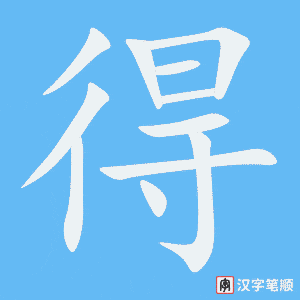 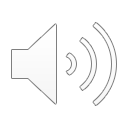 Say/speak （+ complements）
Ling Yan
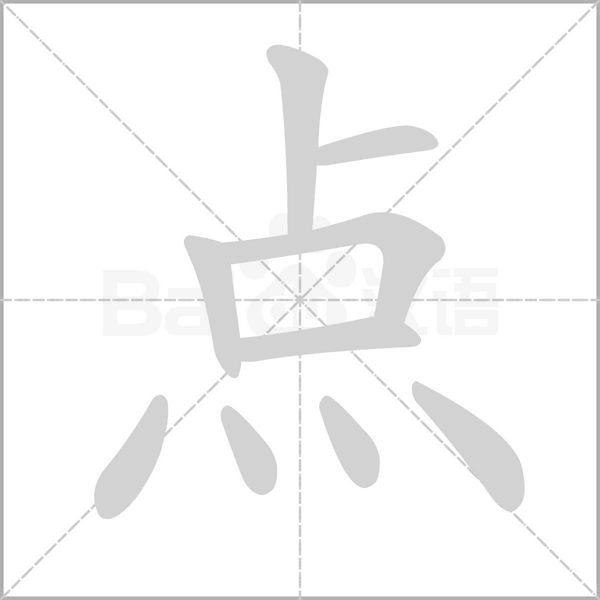 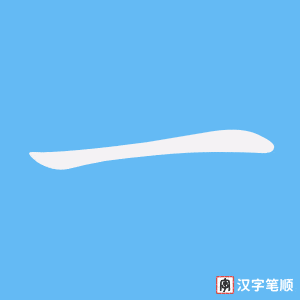 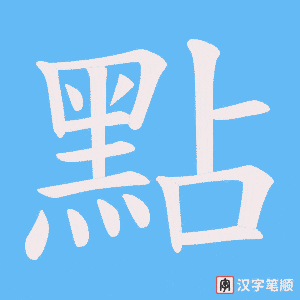 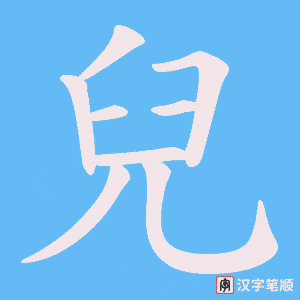 說得慢一點兒
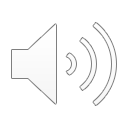 Speak a little bit slower
Ling Yan
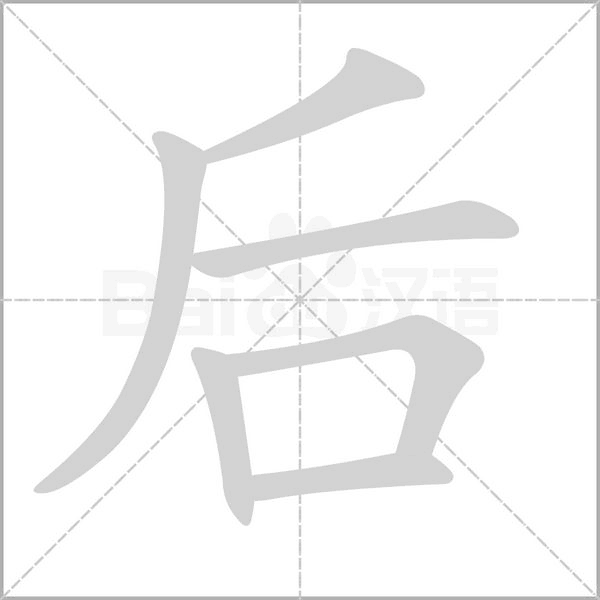 最後
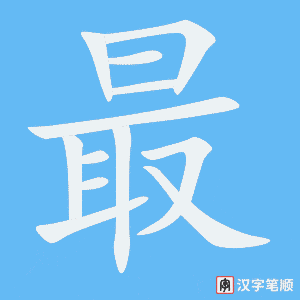 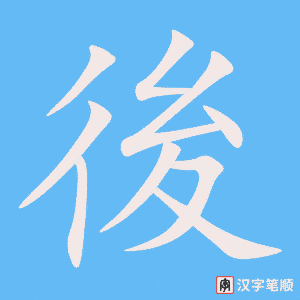 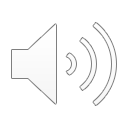 In the end
Ling Yan
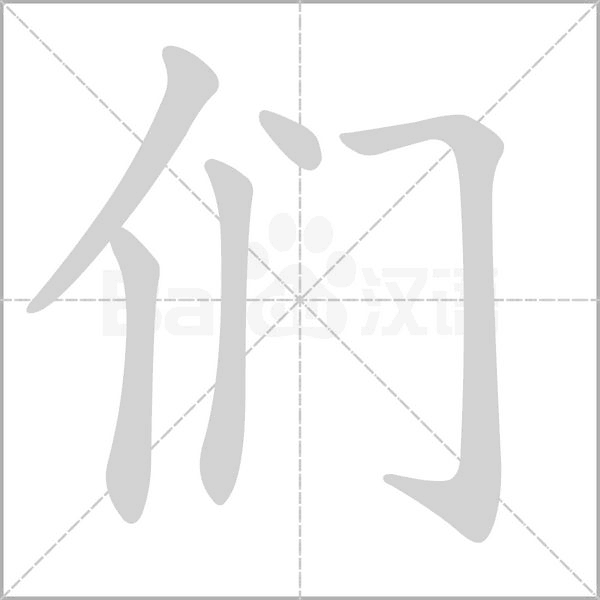 他們
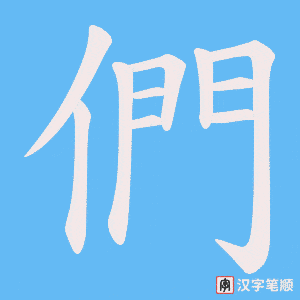 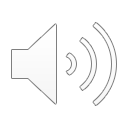 They/them
Ling Yan
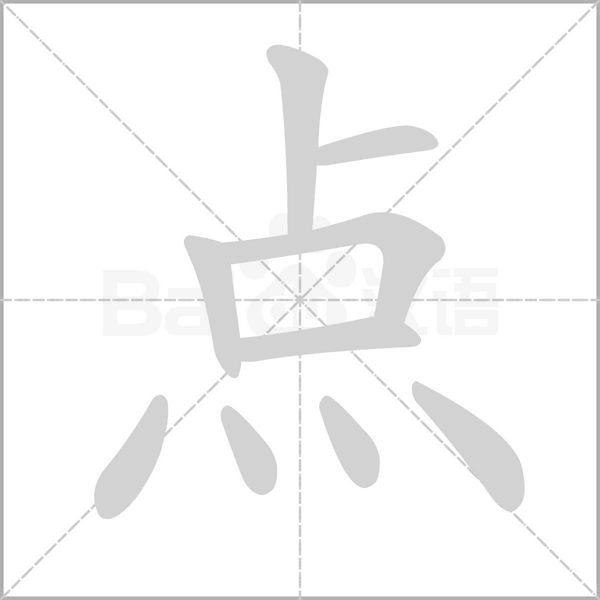 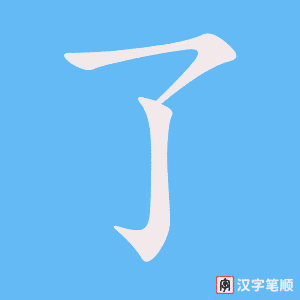 他們點了
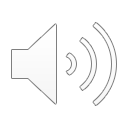 ordered
Ling Yan
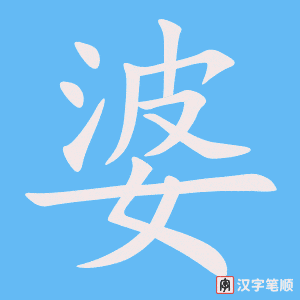 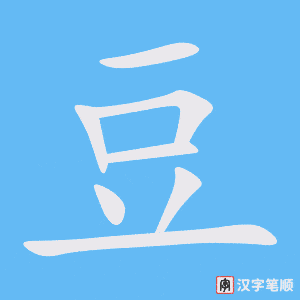 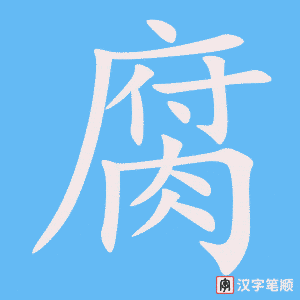 麻婆豆腐
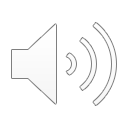 Mapo Tofu
Ling Yan
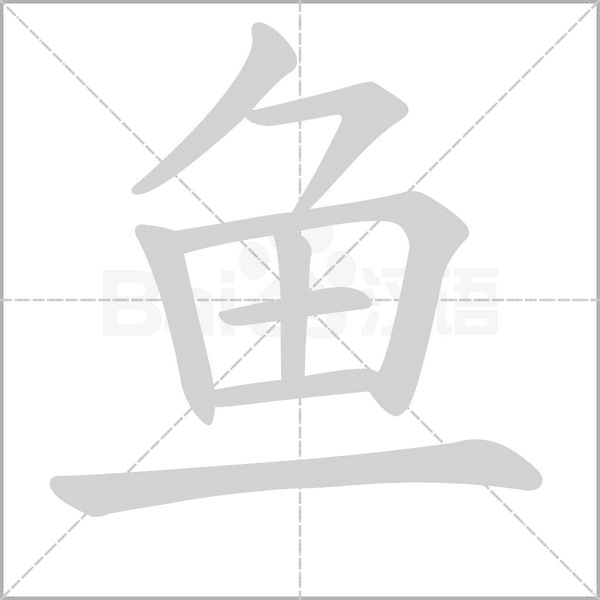 酸菜魚
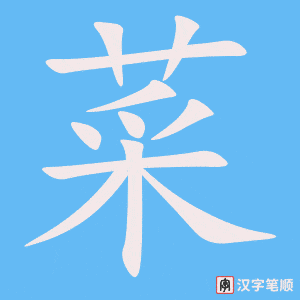 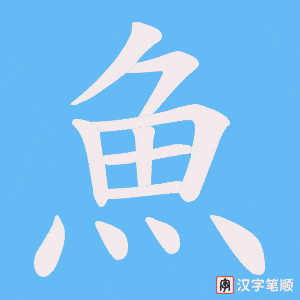 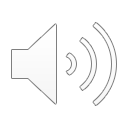 Sauerkraut Fish
Ling Yan
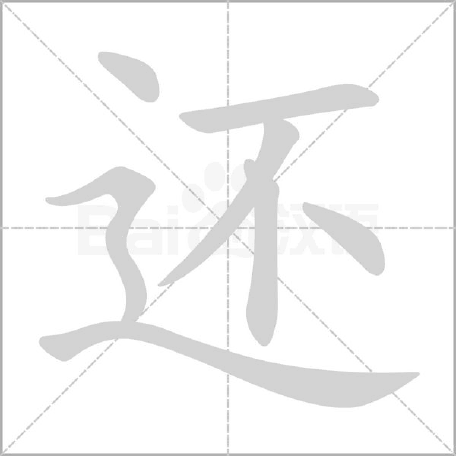 還要了一個
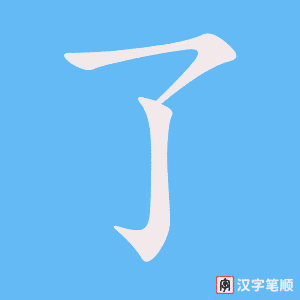 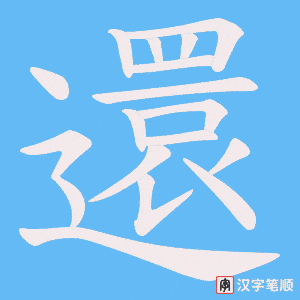 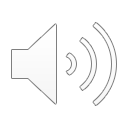 still ordered
Ling Yan
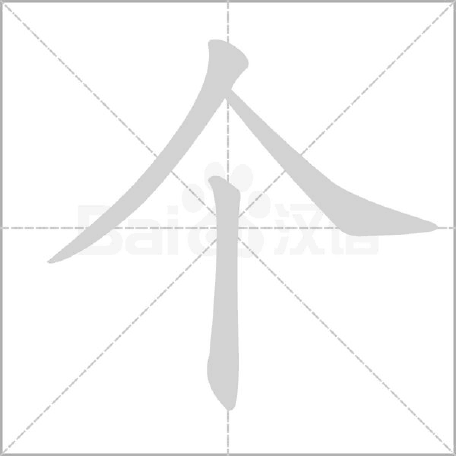 還要了一個
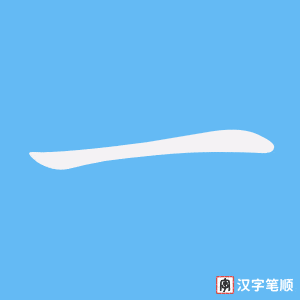 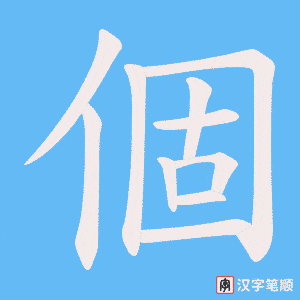 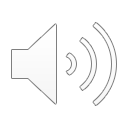 Ling Yan
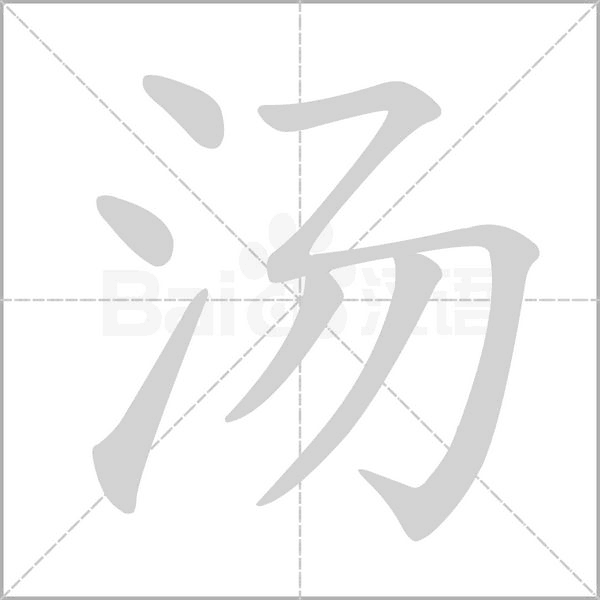 一個酸辣湯
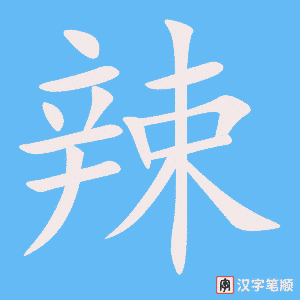 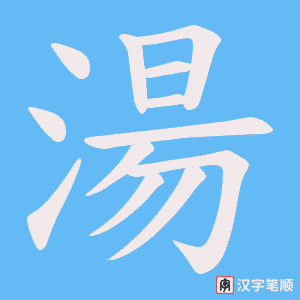 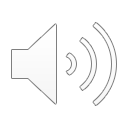 hot and sour soup
Ling Yan
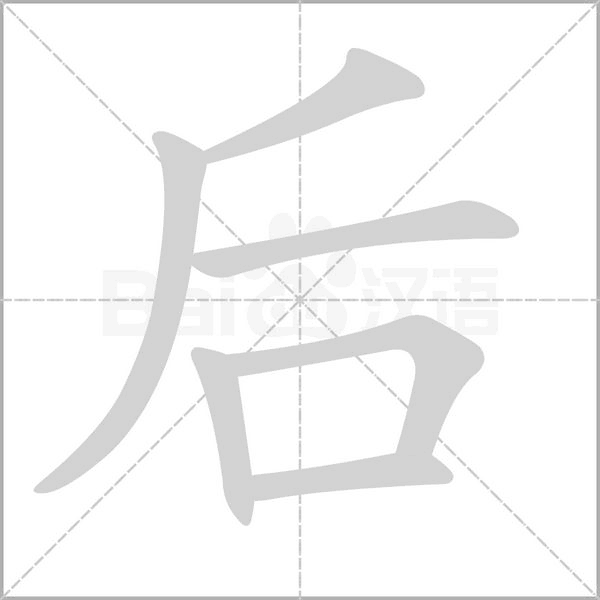 吃完後
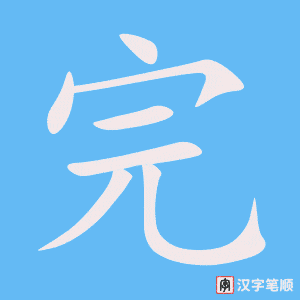 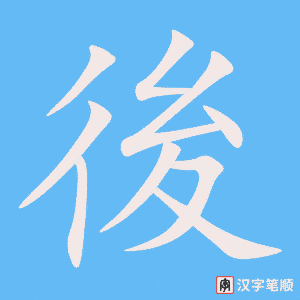 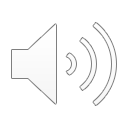 After (finishing) meals
Ling Yan
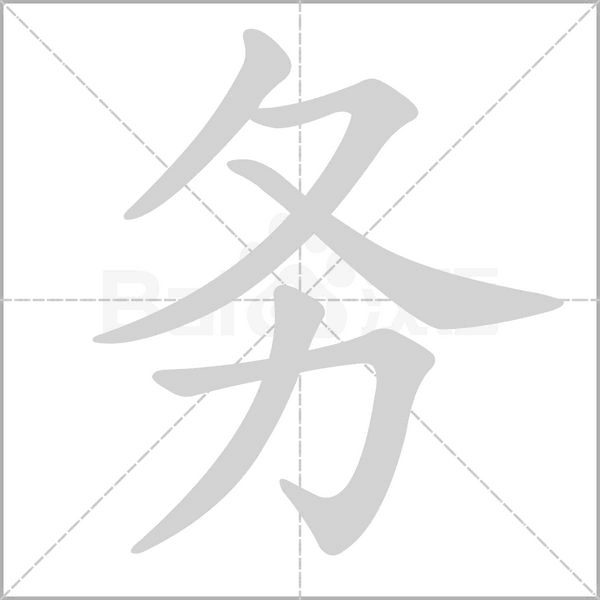 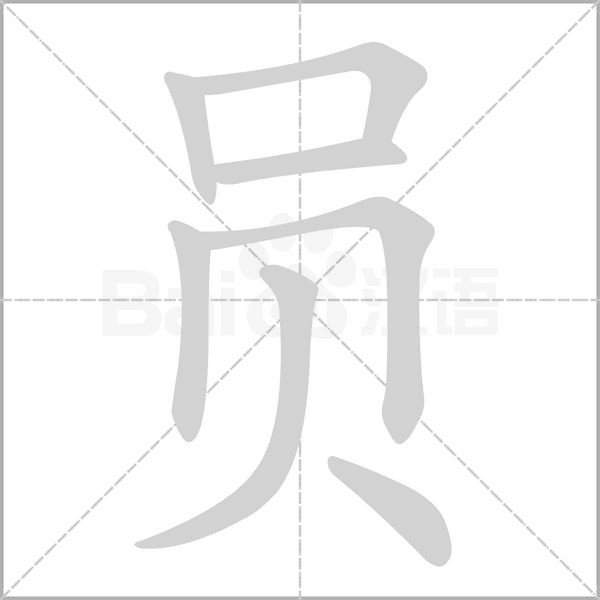 跟服務員說
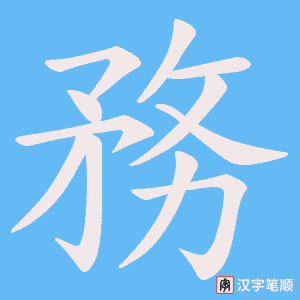 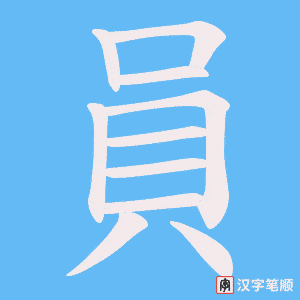 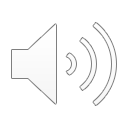 Tell the Waiter/waitress
Ling Yan
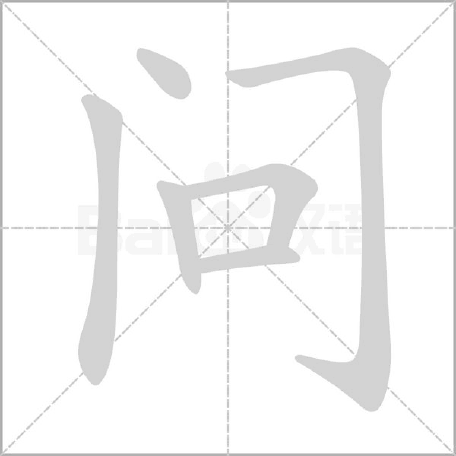 問他們
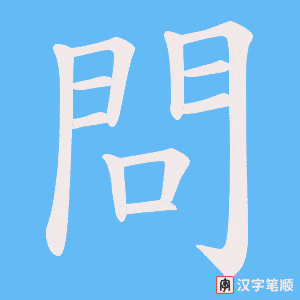 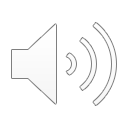 Ask them
Ling Yan
味道怎麽樣
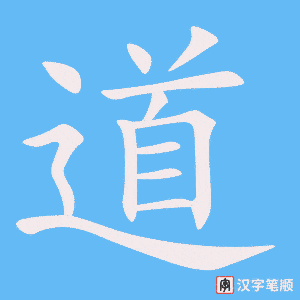 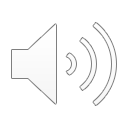 How was the taste?
Ling Yan
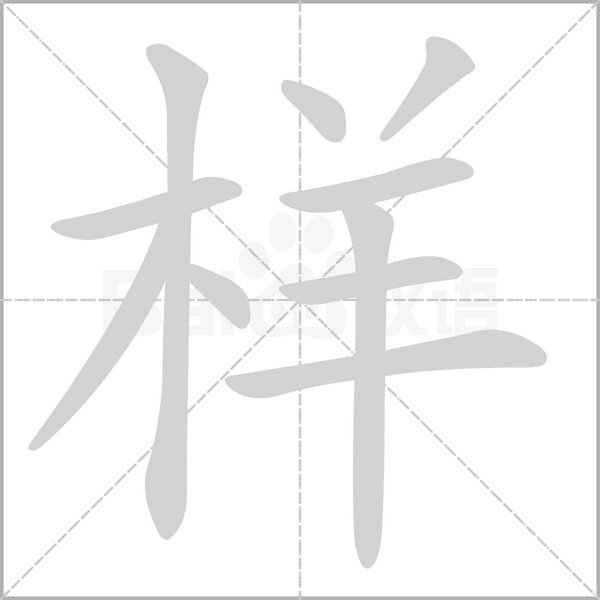 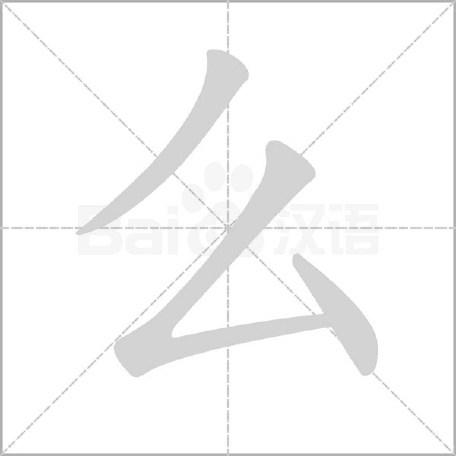 味道怎麽樣
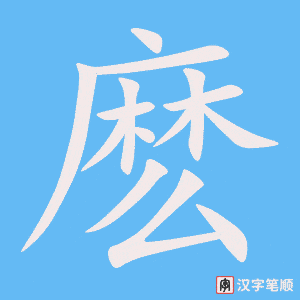 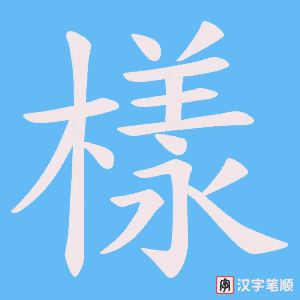 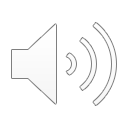 How (was…)
Ling Yan
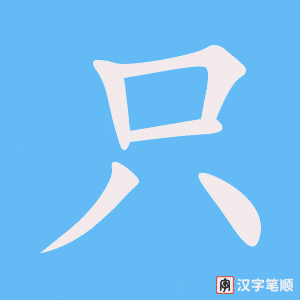 他們只點頭
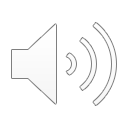 only
Ling Yan
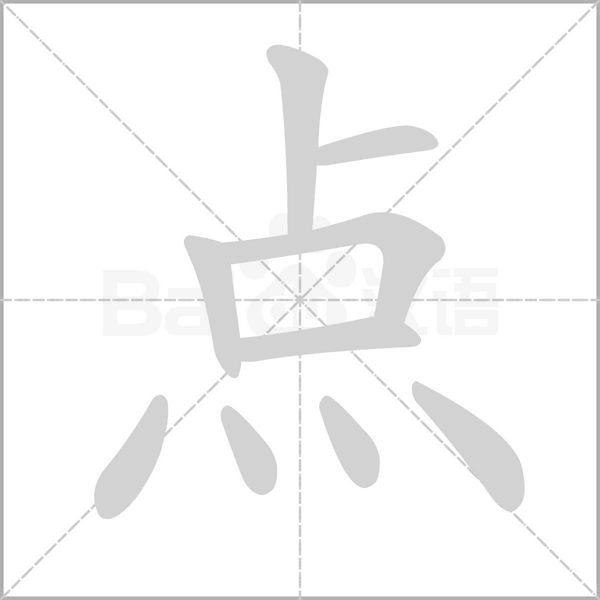 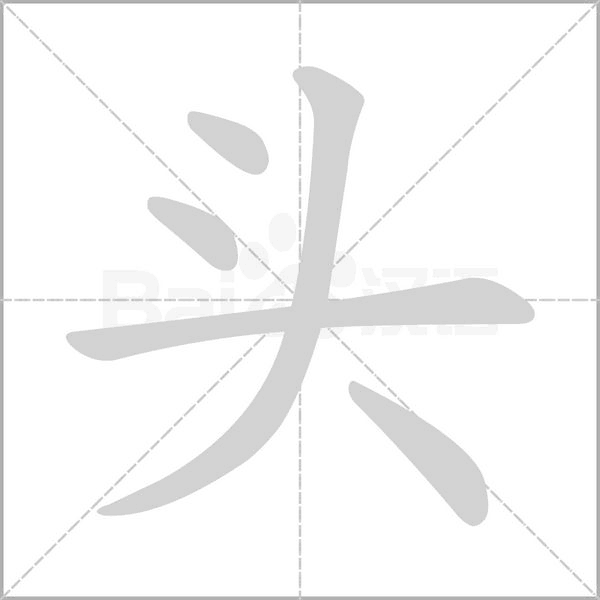 他們只點頭
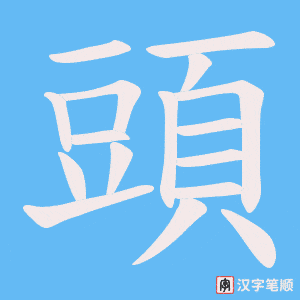 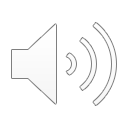 nod
Ling Yan
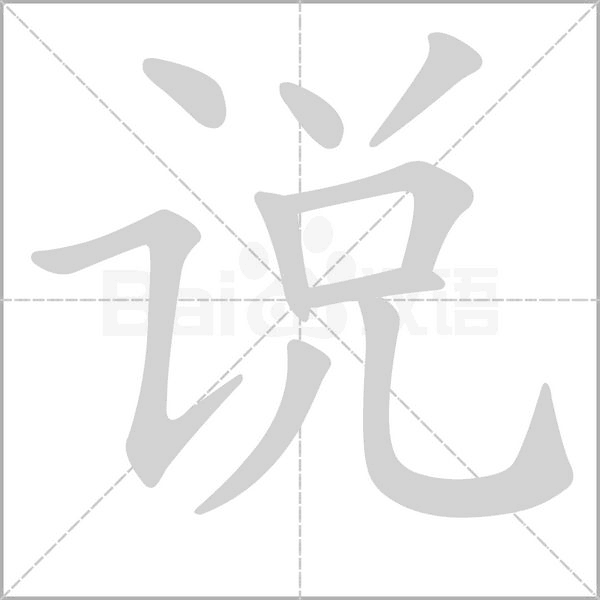 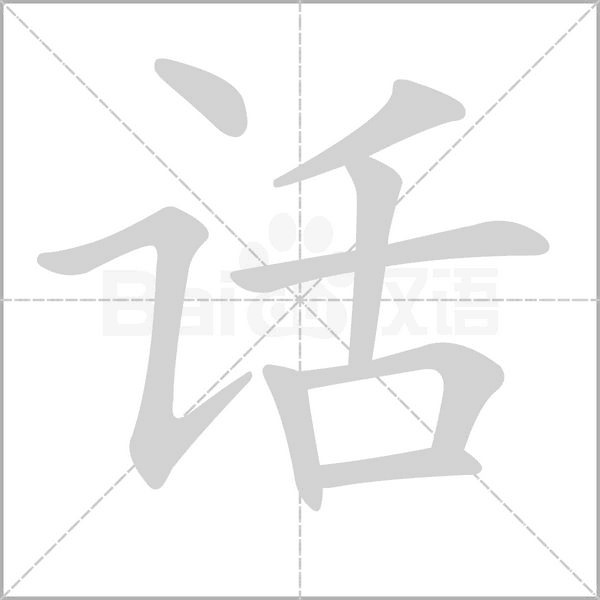 不説話
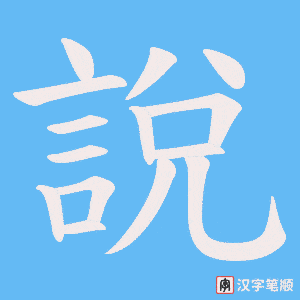 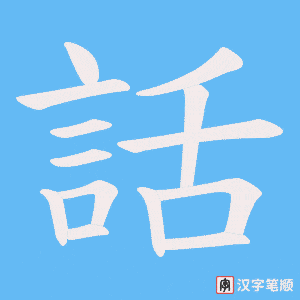 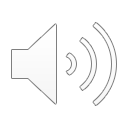 Keep silent
Ling Yan
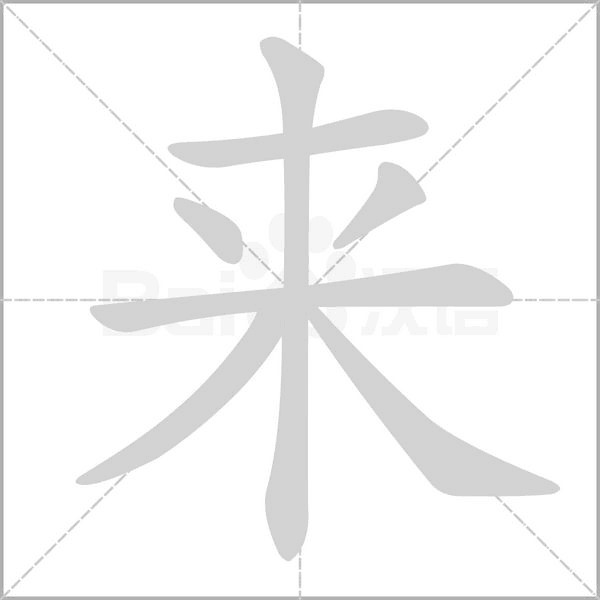 原來
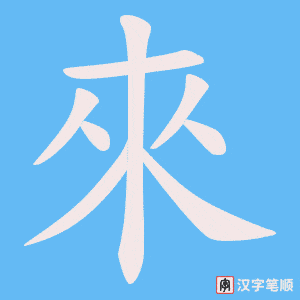 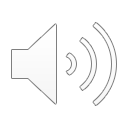 It turns out that
Ling Yan
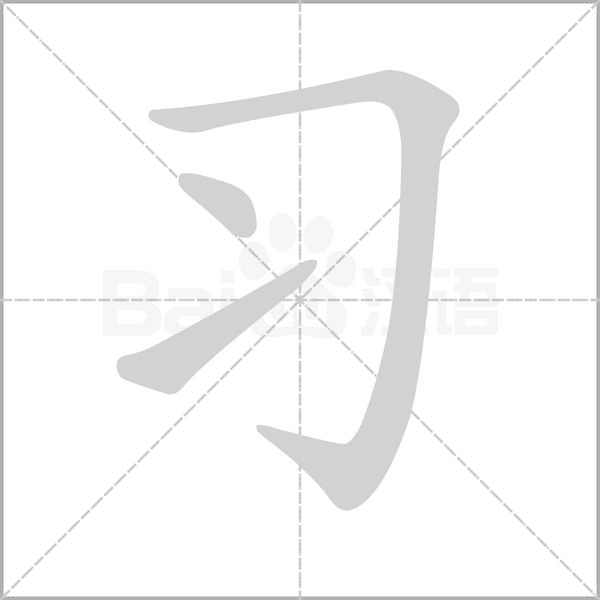 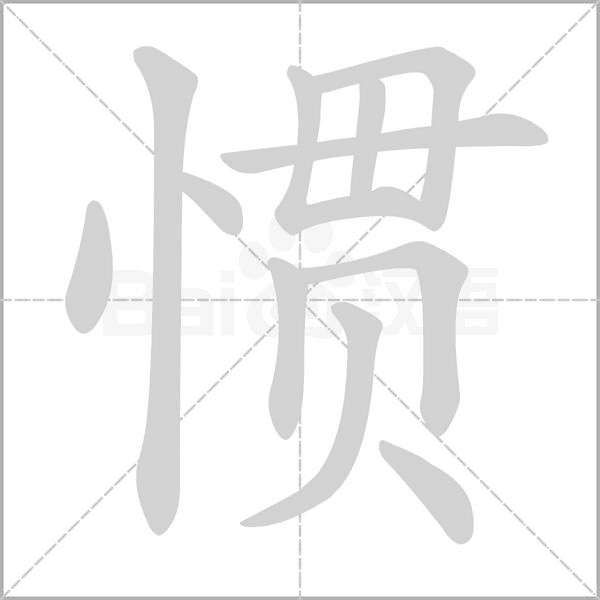 他們習慣
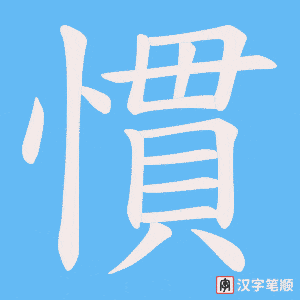 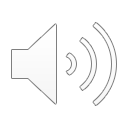 Be used to
Ling Yan
不習慣吃
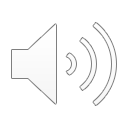 eat
Ling Yan
辣的
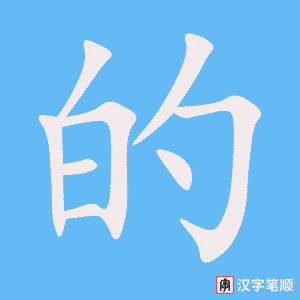 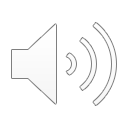 Spicy （food）
Ling Yan
可是
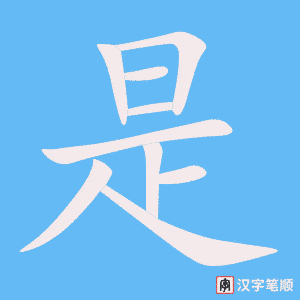 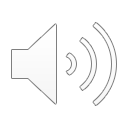 but
Ling Yan
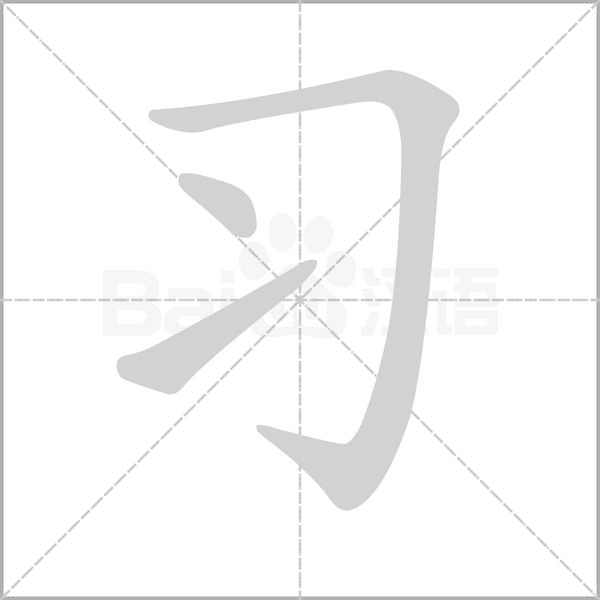 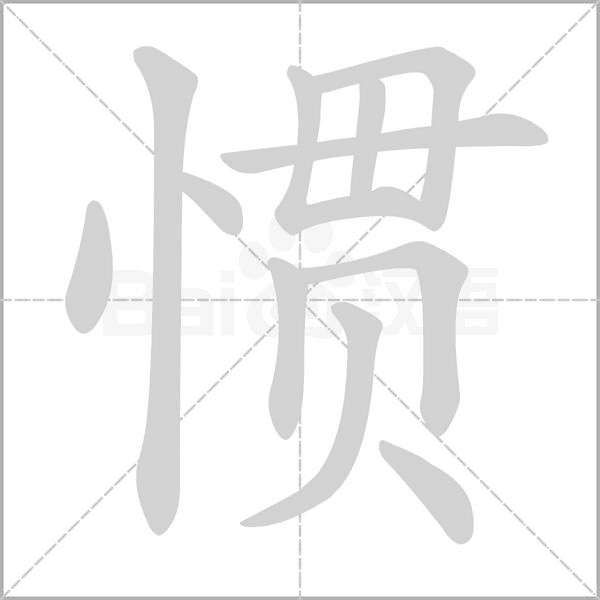 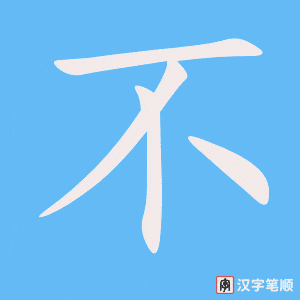 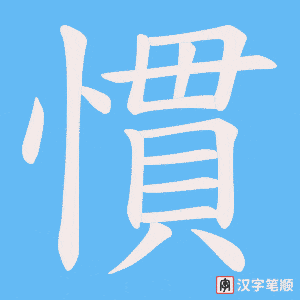 不習慣吃
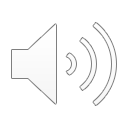 Not be used to
Ling Yan
不習慣吃
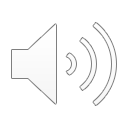 eat
Ling Yan
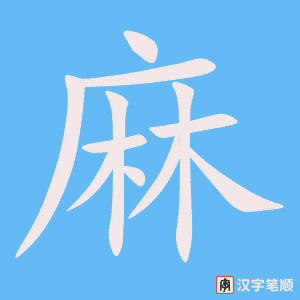 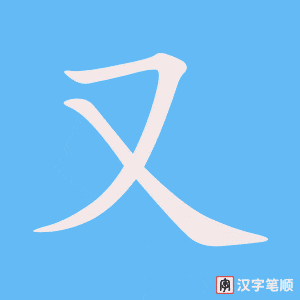 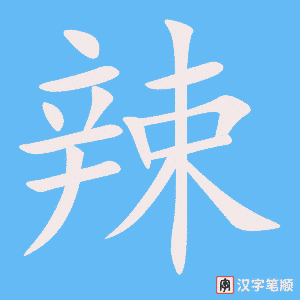 又麻又辣的
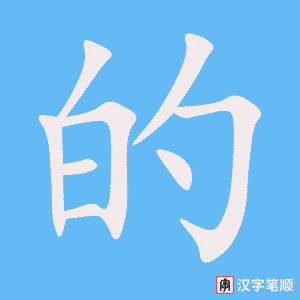 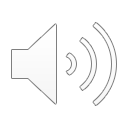 Both numbingly hot and spicy （food）
Ling Yan